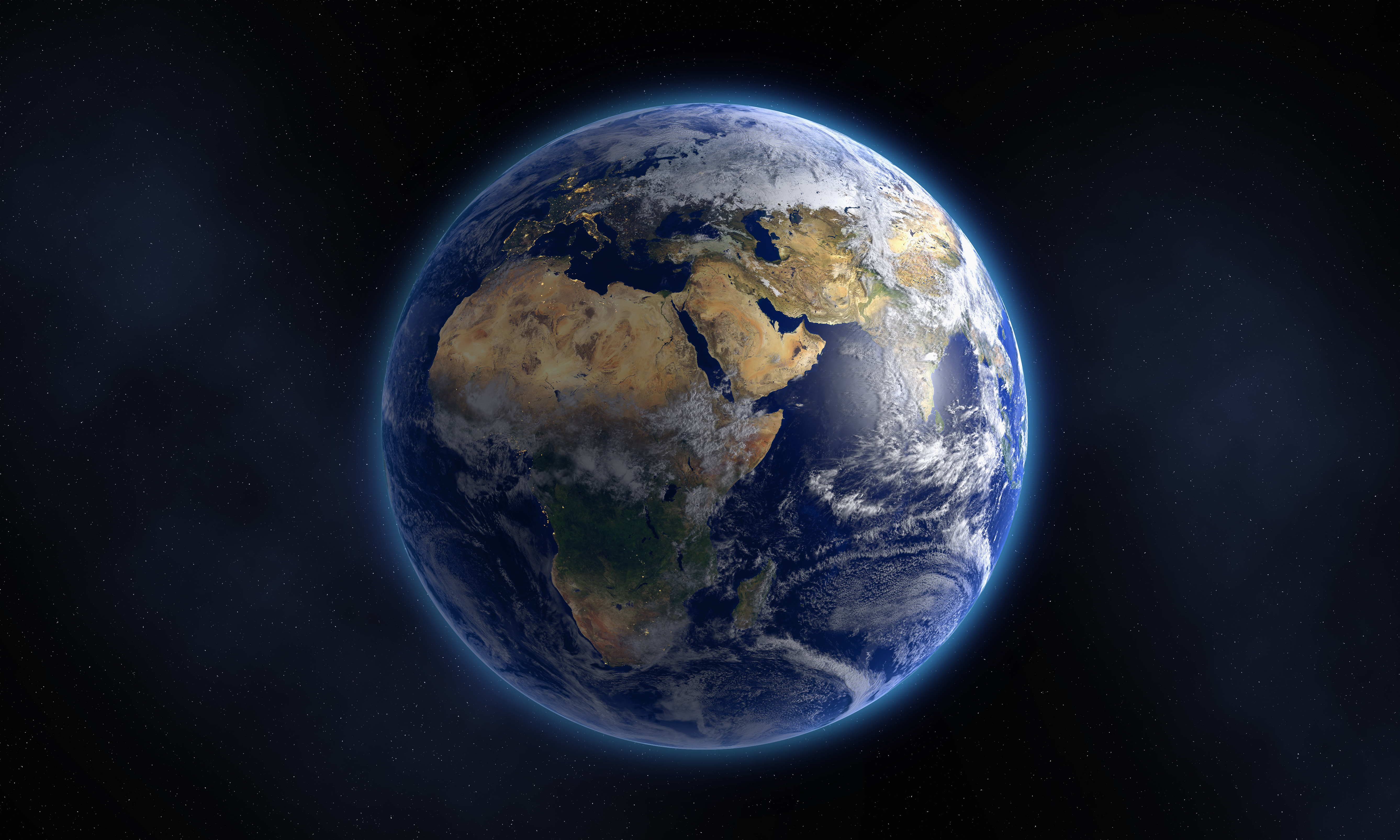 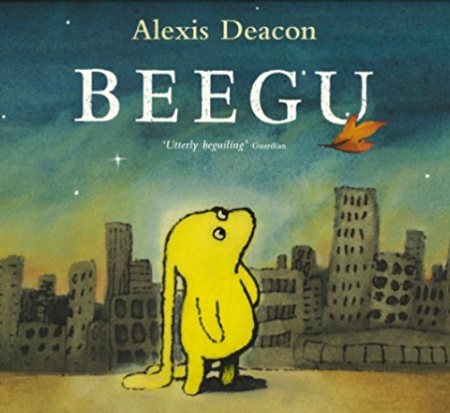 beegu
By Alex Deacon
KS1 Spring 2024
https://www.youtube.com/watch?v=MbbAwSBc1bc
Alex Deacon Beegu
BeeguBy  Alex Deacon
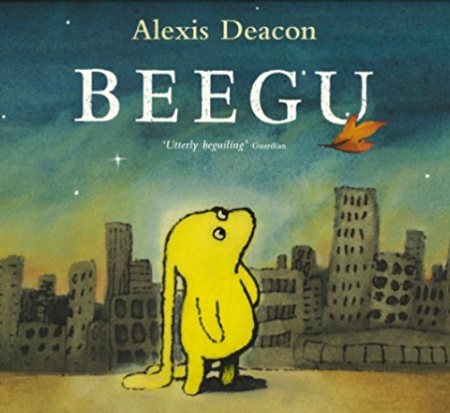 Challenge: Let’s predict what the mystery object could be…
LO: 1) To ask a range of questions to Investigate 
I can use a question mark
I can use the ‘wh’ grapheme
I can make predictions
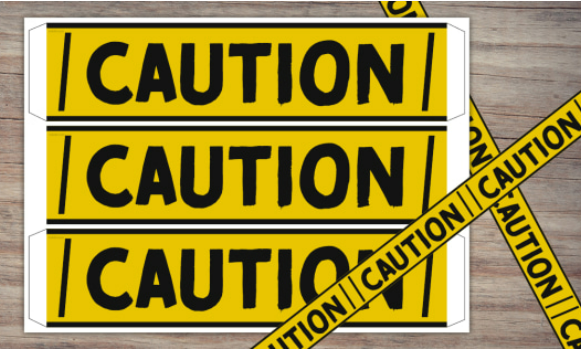 What could it BE?
Talk to the hand
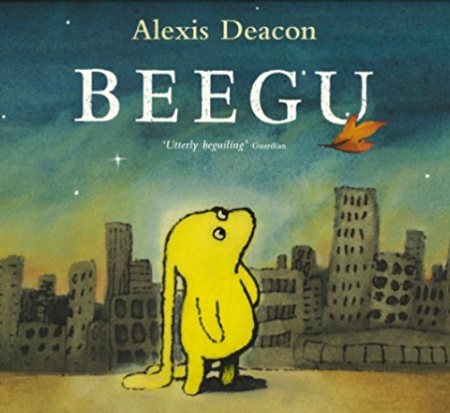 Activity: Write a description of the alien using Role on the wall (attached). 

Make sure that there is editing within the shared write 
e.g. “Is there another word we could use instead of repeating Beegu’s name?”

Challenge children by asking: 

Does the alien look dangerous? 

Does the alien look happy?
LO: 2) To use adjectives to describe
•	I can use a range of adjectives
•	I can name parts of Beegu’s Body 
•	I can use the conjunction and Sounding out (vocabulary drop)
ROLL ON THE WALL
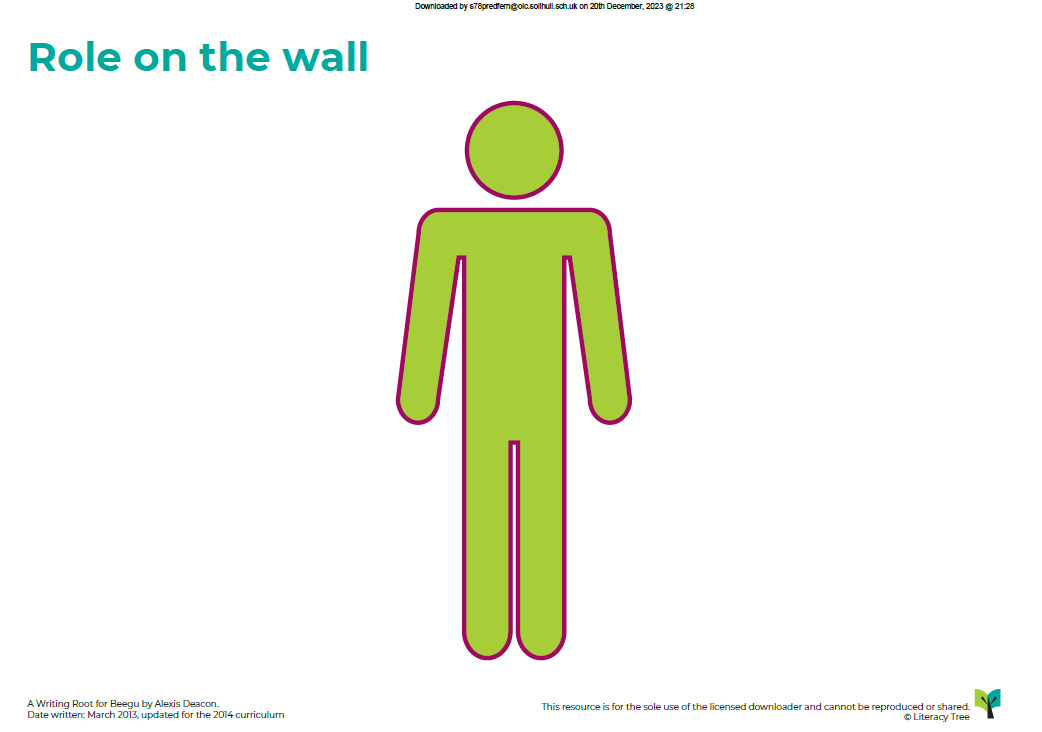 Jigsaw activity
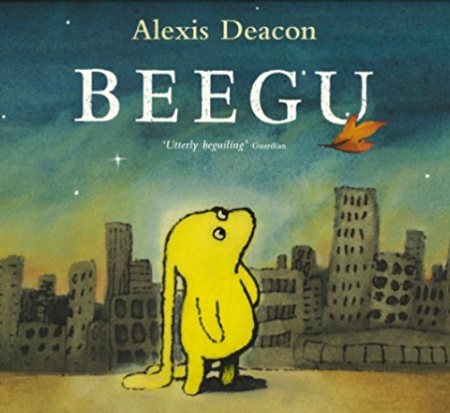 Activity: Write a description of the alien using Role on the wall (attached). 

Make sure that there is editing within the shared write 
e.g. “Is there another word we could use instead of repeating Beegu’s name?”

Challenge children by asking: 

Does the alien look dangerous? 

Does the alien look happy?
LO: 2) To use adjectives to describe
•	I can use a range of adjectives
•	I can name parts of Beegu’s Body 
•	I can use the conjunction and Sounding out (vocabulary drop)
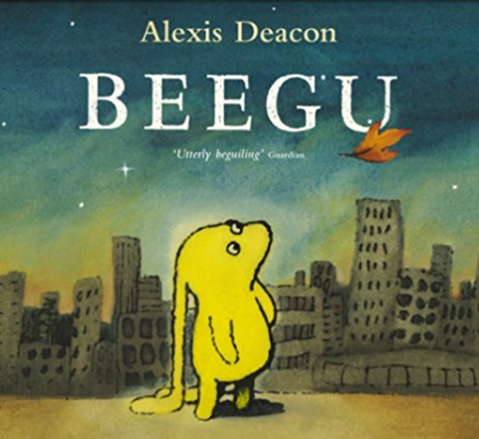 a letter for Beegu…
Dear Beegu,
Sorry to hear that you are lonely. Here is some advice for you. Don’t be scared and stay calm.
Be careful and talk to a teacher.
Letter from beegu